ICC22 Workshop 
on Detention
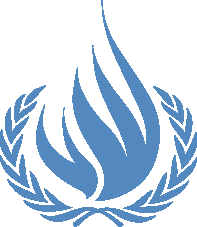 The Role of National Human Rights Institutions in Detention Monitoring
March 23, 2009
ICC22-Geneva
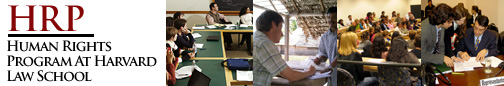 Harvard Law School’s Human Rights Program (HRP) in partnership with OHCHR
Introduction
Objectives of the project
Spotlight on NHRIs
Cross-cutting approach
Protocol and methodology
Effectiveness benchmarks
Beyond OPCAT
Reference tool for NHRIs and other stakeholders
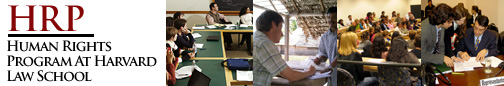 A preliminary framework of analysis
NHRI
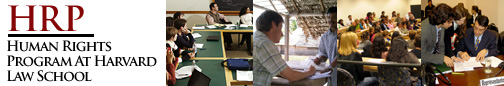 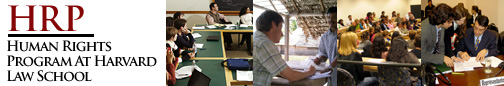 Exploring the framework
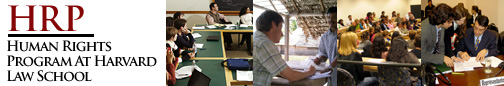 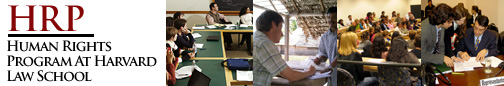 Exploring the framework
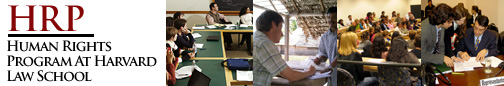 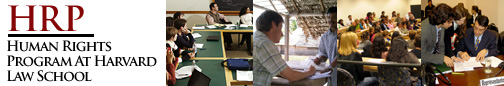 Exploring the framework
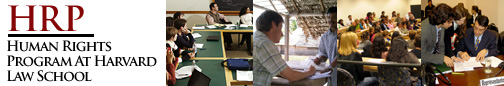 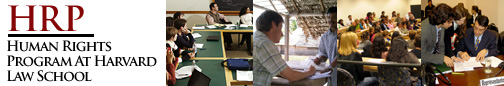 Exploring the framework
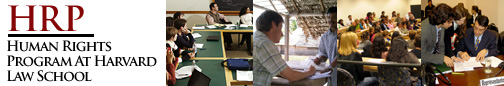 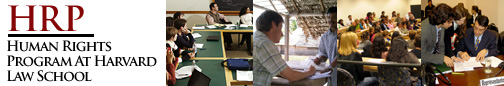 Exploring the framework
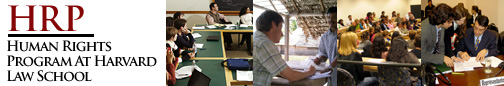 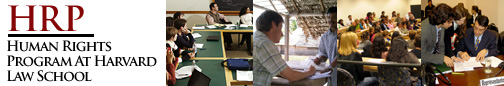 Exploring the framework
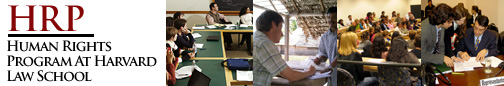 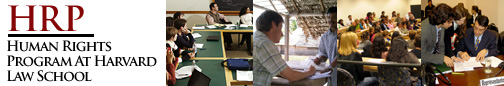 Strengths of NHRIs as independent detention monitoring bodies
An effective structure
Independence, jurisdiction and mandate
Recourse to legal action
Use of public advocacy tools
Resources and expertise
NHRI as intermediary
Legitimacy of the institution
Non-formal and contextual factors
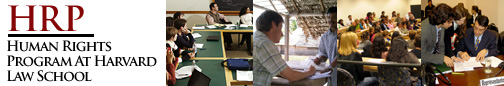 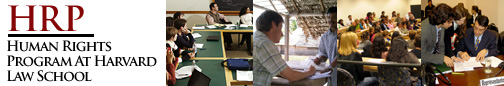 Spotlight on ‘best practice’ and ‘lessons learnt’ in detention monitoring
Documenting the activities and experiences of NHRIs
Concrete initiatives and protocol
Use of judicial channels
Use of public exposure channels
Interaction with other stakeholders/ professional networks
Responsiveness of detention authorities
Opportunities and challenges
Benchmarks for ‘effectiveness’
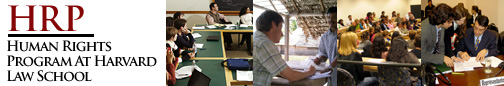 Survey of NHRI experiences
Access to detention facilities
‘Lack of external scrutiny of military detention facilities’
‘Police obstruction to NHRI access to detainees in their custody’  
‘Jurisdiction is curtailed by regressive domestic legislation’
‘For jail visits to be effective, it should be announced.’
‘We have difficulties in accessing juvenile correction facilities and women’s prisons’